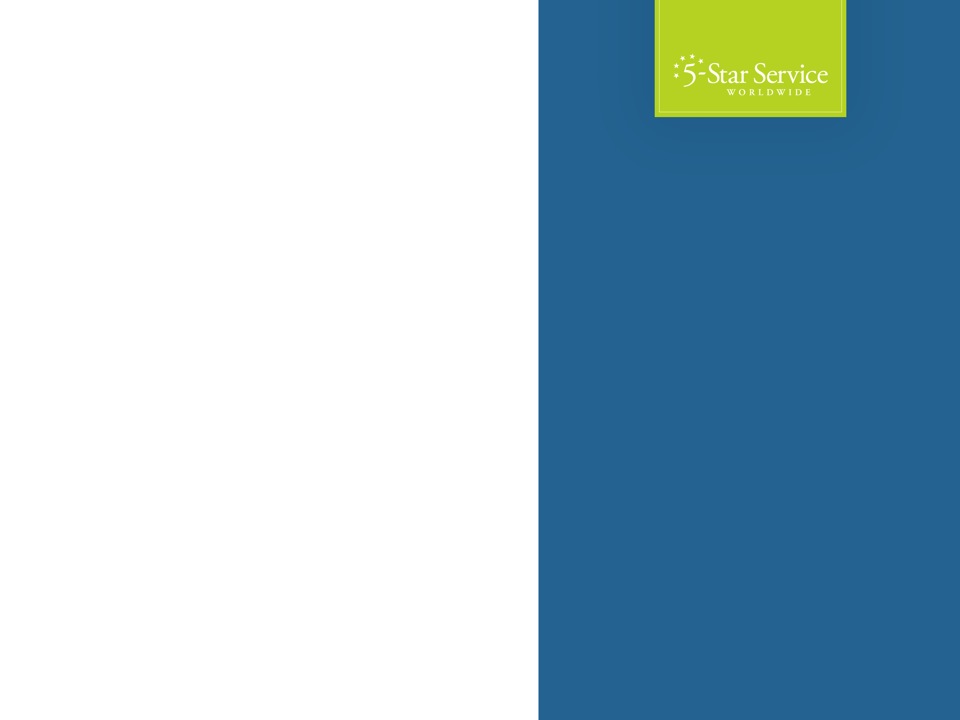 One O’Hare Centre
One O’Hare Centre
Tenant Relations & Retention Program
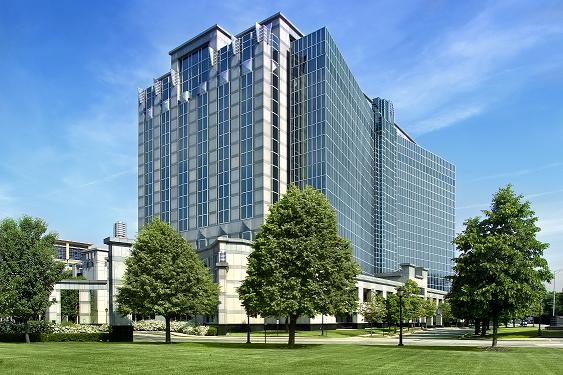 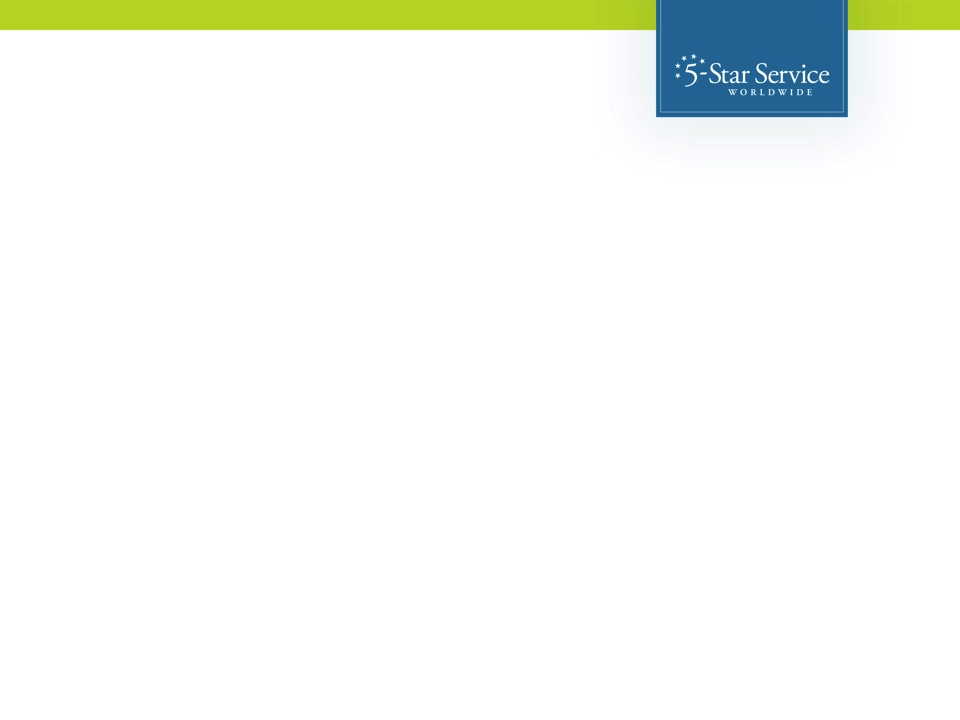 ONE O’HARE CENTRE
One O’Hare Centre is a Class A trophy tower offering strategic location, superior architecture and unparalleled amenities. One O’Hare Centre is in the heart of the O’Hare suburban office submarket. The building is considered one of Chicago’s premier suburban office assets and represents 3 percent of the total 13.8 million square feet of office inventory. The iconic building offers exclusive amenities, convenient access to Chicago’s transportation network and close proximity to O’Hare International Airport and the CTA. 

Tenants here enjoy CBRE Investors’ exclusive tenant services program, 5-Star Worldwide. The program offers tenants a brand-new executive meeting room and tenant lounge, an upgraded Wellness Center and resources for event planning, travel arrangements and more.
2
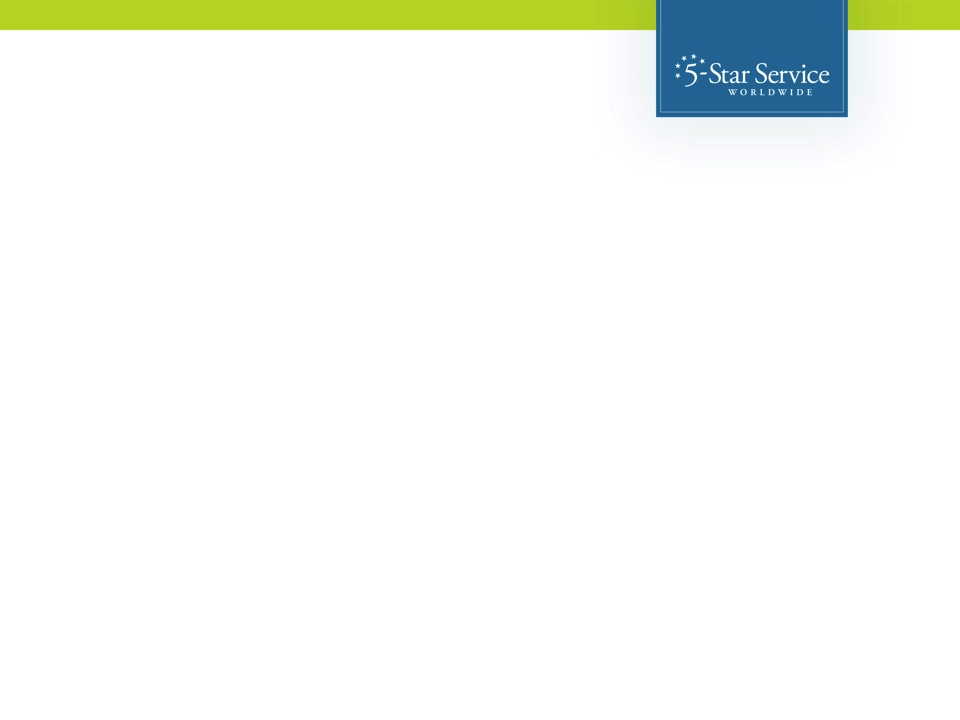 Introduction and Purpose
Providing the highest level of service to our Tenants is the cornerstone to the 5-Star culture of CBRE Global Investors.  
It is recognized in the marketplace as the differentiator between us and our competition.
The purpose in developing this Tenant Relations and Retention Program is to formalize what we do to achieve superior Tenant Satisfaction.  
We have learned through our Kingsley Surveys that there is a direct correlation between high levels of Tenant Satisfaction and the increased likelihood of renewal intentions by our Tenants.
3
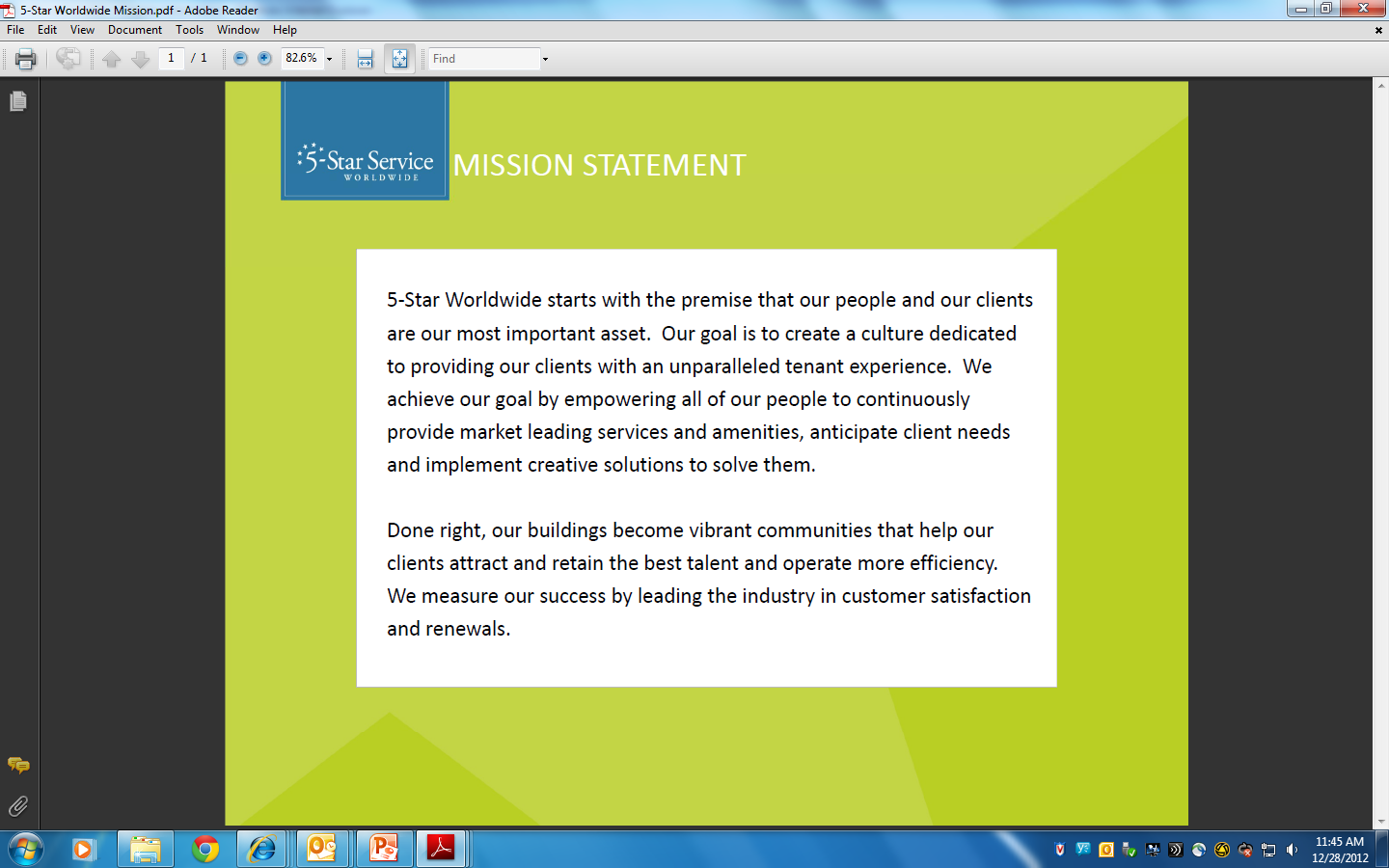 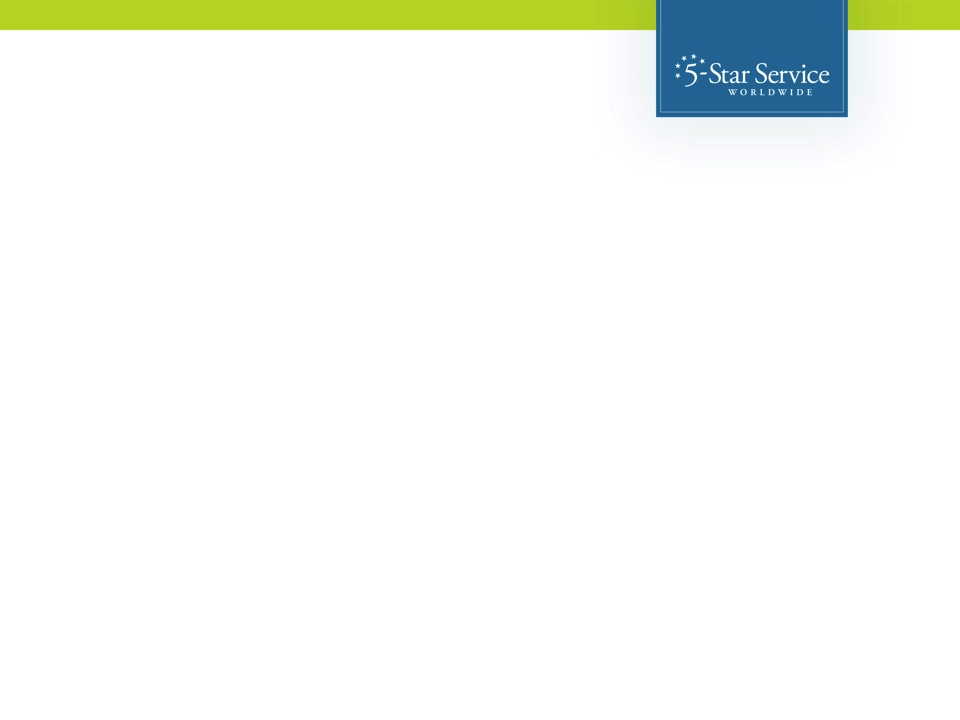 4
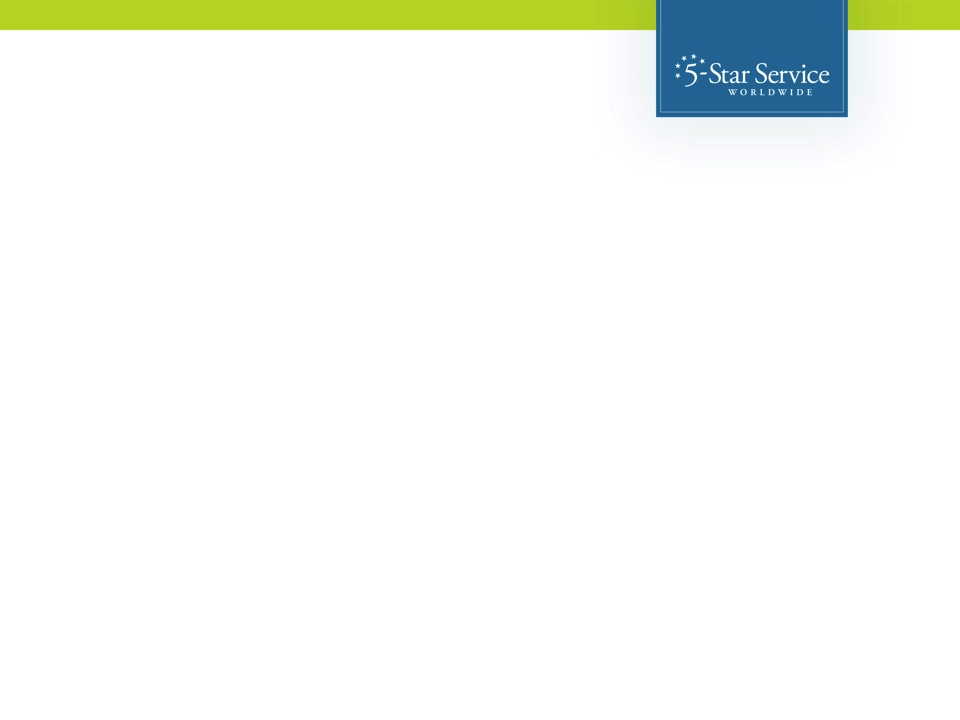 Management Team
Kevin Halm			Real Estate Manager
Stacy Schannon			Assistant Real Estate Manager
Joanna Scianna			5-Star Worldwide Manager
Guy Monzel			Chief Engineer
Chris Heramb			Engineer
Terry Stel				Security Supervisor
Our Goal…
Provide the highest level of service to our Tenants
“LEAP” (Listen, Empathize, Ask, Produce) to Tenant issues
Use the CBRE “RISE” Values	(Respect, Integrity, Service, Excellence)
5
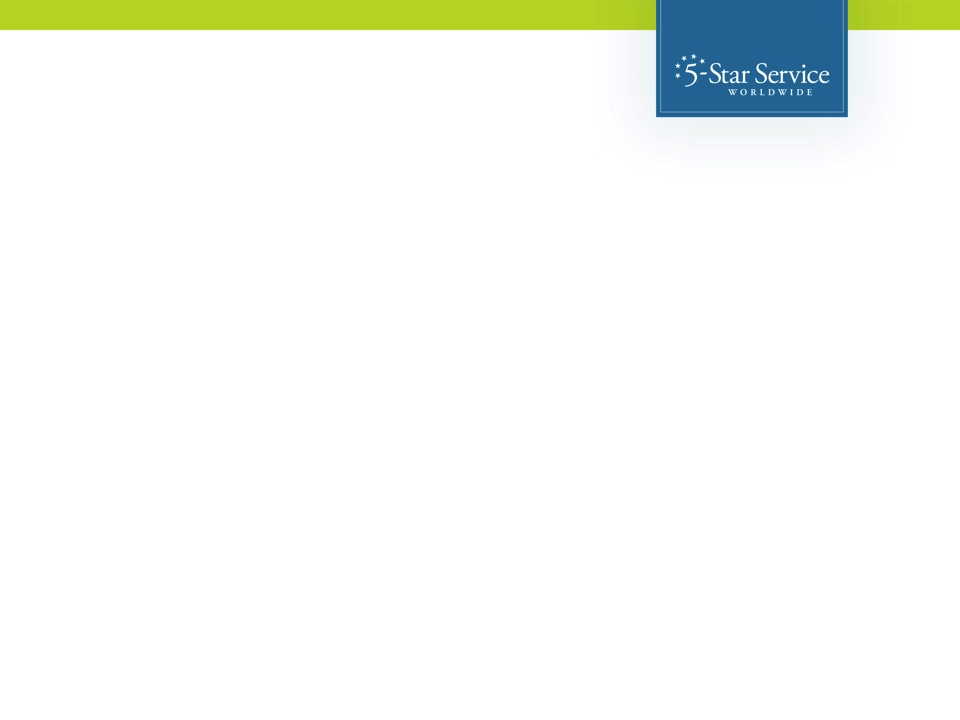 Tenant Relations & Retention Program
Tenant Amenities
Services
Outreach
Events
Resources
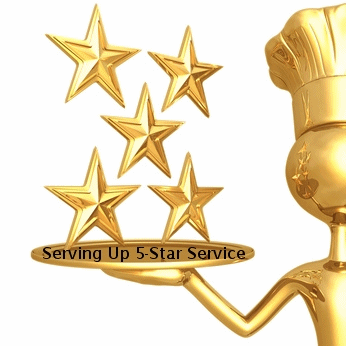 6
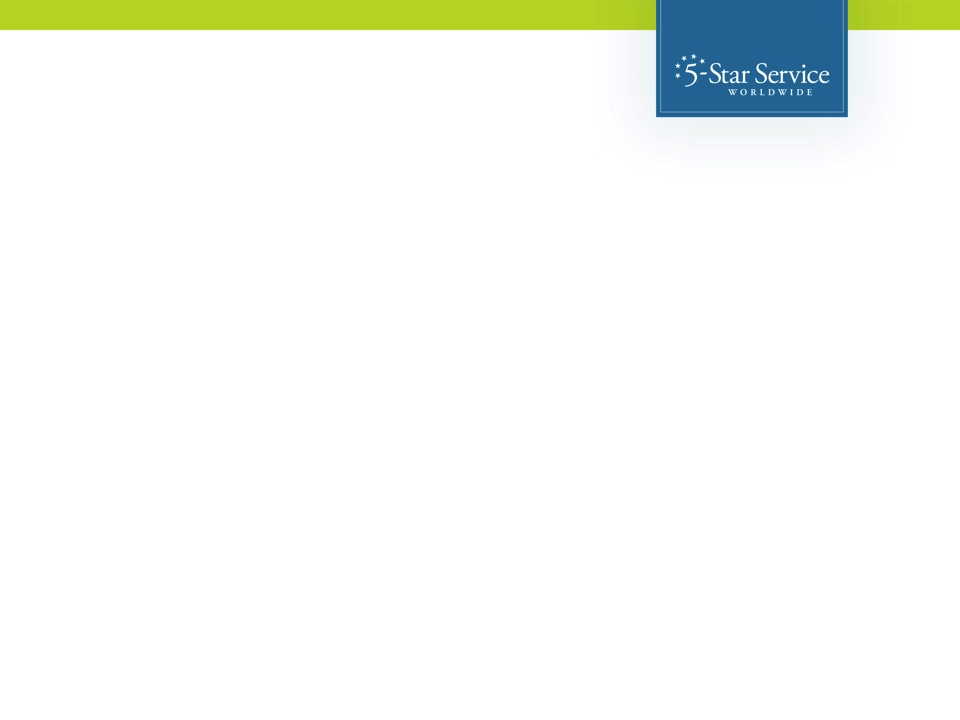 Tenant Amenities
5-Star Conference Center
-3 Different Room Size Options
-State Of The Art Technology
Wellness Center (Operated by Unicus Fitness)
	-Corporate Wellness Programs	
	-Daily Group Classes
	-Private Personal Training
	-Small Group Training
	-Nutritional Programs
	-Locker Room Toiletries & Complementary Towel Service
Shuttle Service To/From CTA, O’Hare International Airport, and Local Area Attractions
24/7 Manned Security
Onsite Dining-The Bistro Café 
Sundry Shop
Tenant Lounge
ATM
US Postal, UPS, and FedEx Drop Off
Vending Machines
7
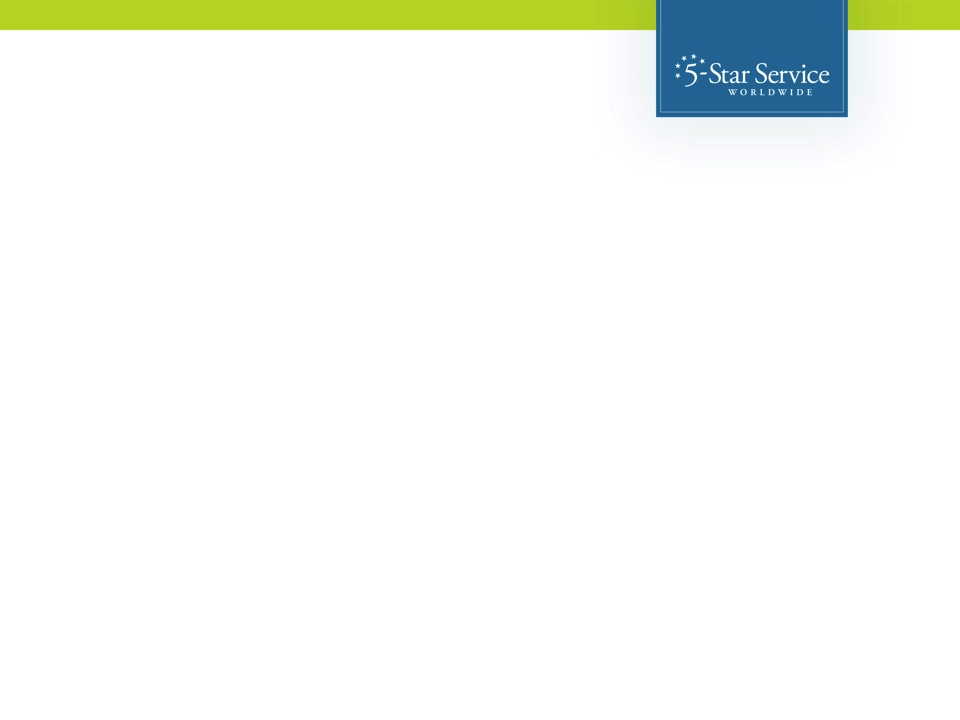 5-Star Conference Center
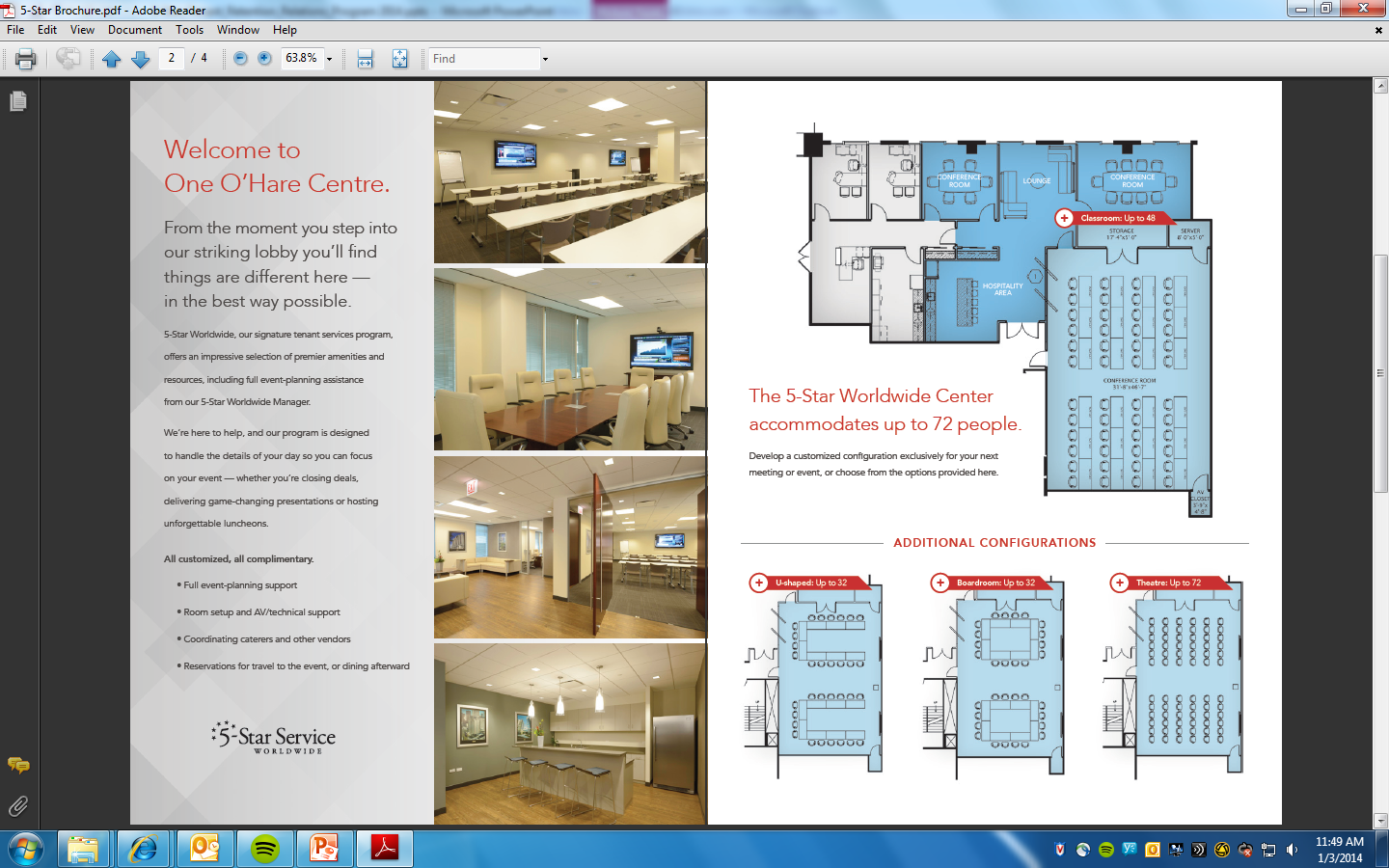 5-Star Worldwide, our signature tenant services program, offers an impressive selection of premier amenities and resources, including full even-planning assistance from our 5-Star Worldwide Manager.

Our program is designed to handle the details of your day so you can focus on your event. Whether you’re closing deals, delivering game changing presentations or hosting unforgettable luncheons. We’re here to help. 

All customized, all complimentary.
	-Full Event planning support
	-Room set-up and AV/technical support
	-Coordinating caterers and other vendors
	-Reservations for transportation to the event or dining afterwards.
8
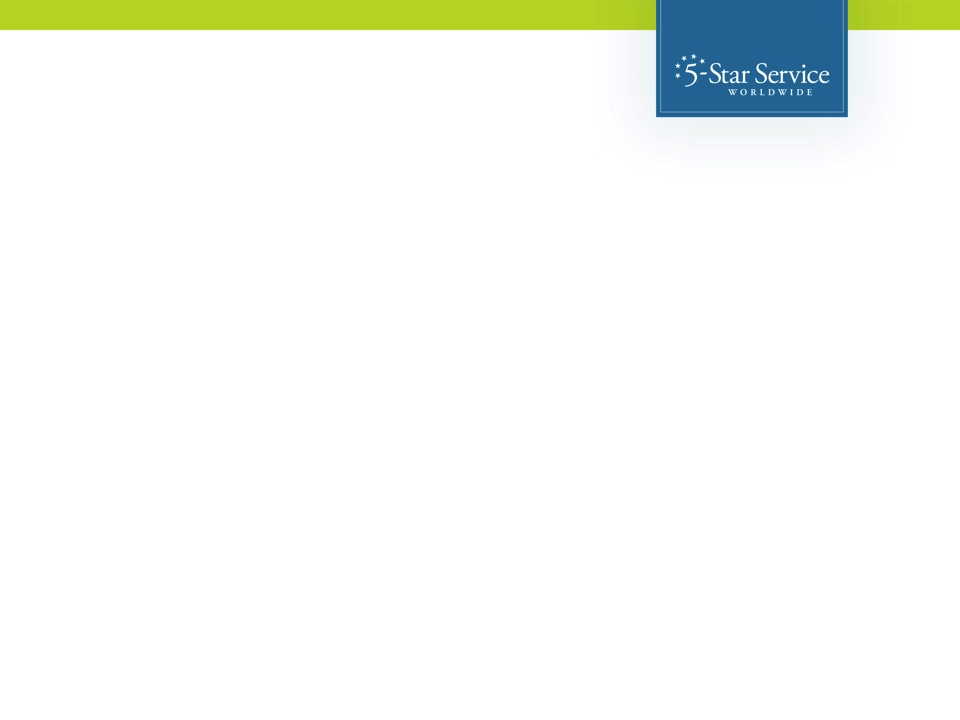 Services
Complimentary Concierge Services
Complimentary Notary
Dry Cleaning
Onsite Car Wash
Discounted Car Rental and Limo Services
Discounted Hotel Rates
Shoe Shine Service
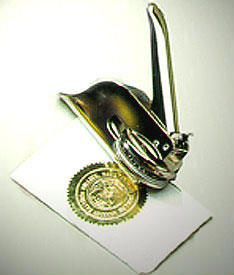 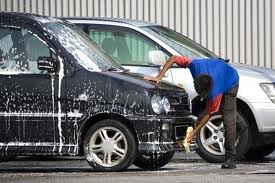 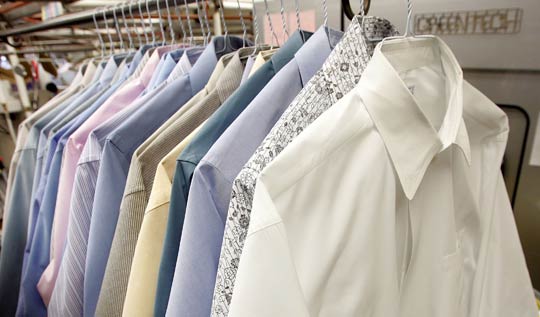 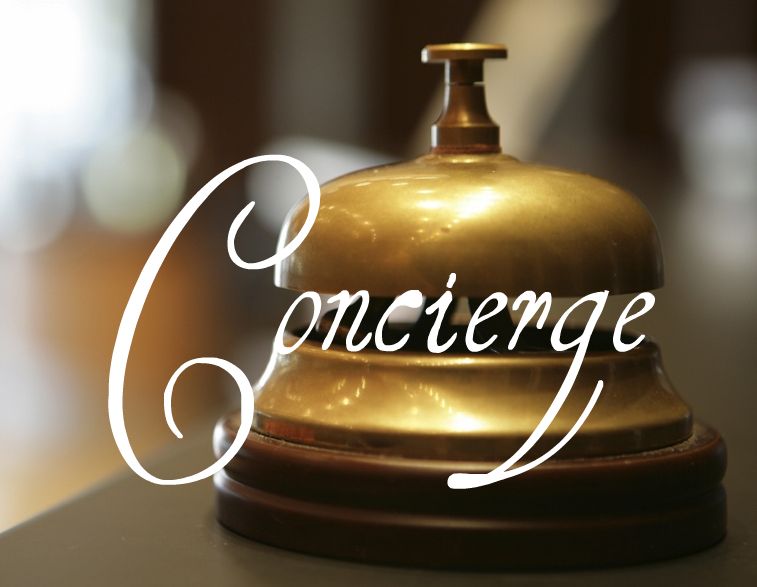 9
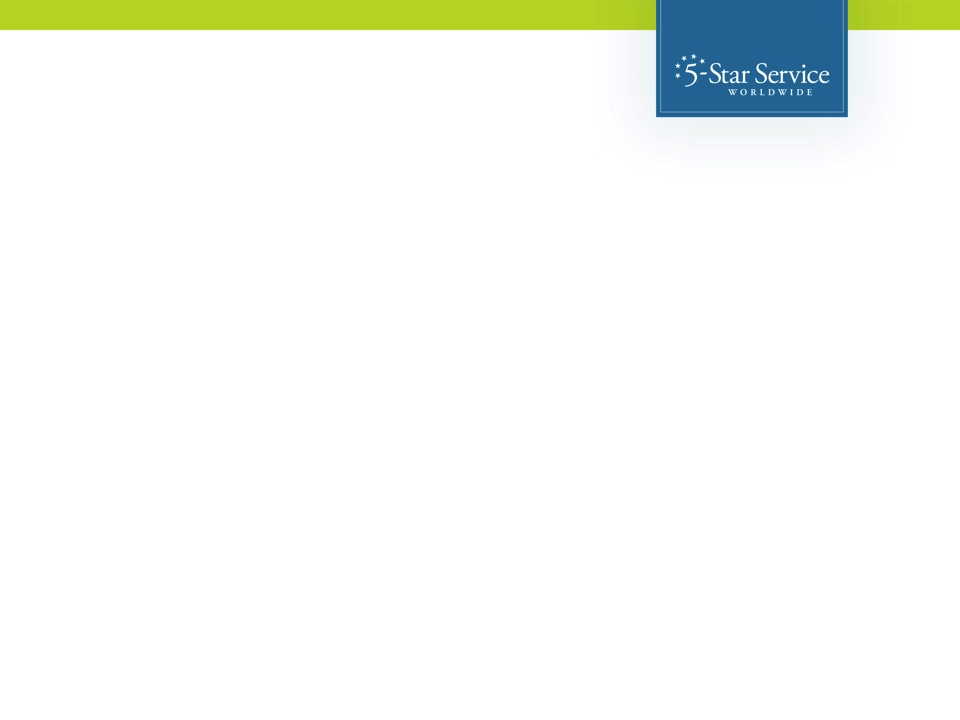 Outreach
Quarterly Contact Meetings
Manager Lunch Program
Lobby Digital Stand
Newsletters
Event Emails
Building Event Signage
10
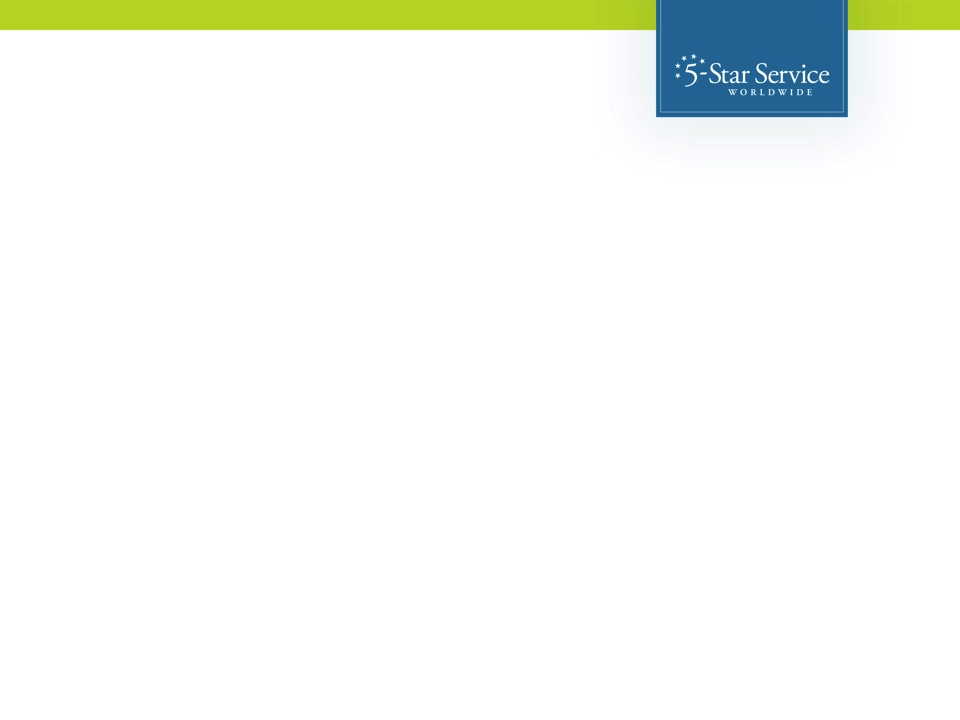 2014 Events
Tenant Appreciation Events
February 		Valentine’s Day (Sweet Treats)
April 			Earth Day
June			Summer BBQ
July			Ice Cream Social
October 		Halloween, Pumpkin Carving Contest
November 	Turkey Raffle
December 	Holiday Lunch
Charitable Events
Flu Shots by Flu Ease
Blood Drives by Heartland Blood Center
Spinal Examination by Higgins Sports & Spinal Rehab
Shoe Drive benefiting Soles4Souls
Toy Drive benefiting Salvation Army 
Food Drive benefiting The Greater Chicago Food Depository 
School Supplies Drive benefiting Walter & Connie Payton Foundation
11
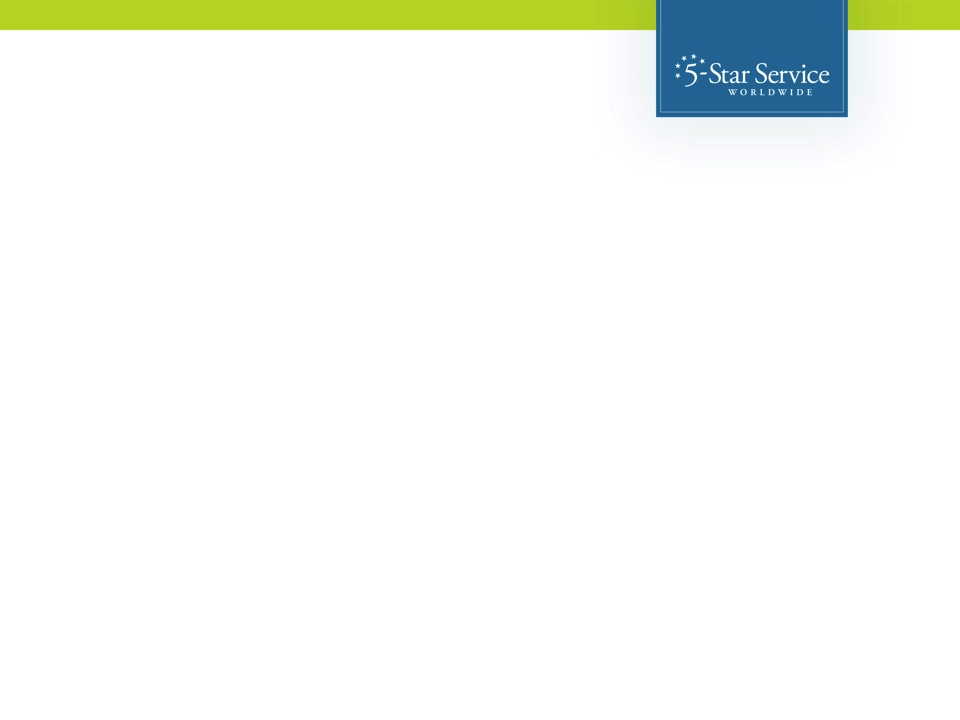 Tenant Relations
“5-Star Service Worldwide” Candy Dish to Each Tenant 
-Weekly Candy Drops 
Tenant Contact Breakfasts
Tenant Lunch & Learns
	-Fitness & Nutritional
	-Financial Seminars
	-Safety First
Holiday Gift Baskets
Raffles/Contests
	-Guess how many pieces of candy in the jar
	-Guess the weight of the giant pumpkin
	-Turkey raffle
Team Building Events
Milestone Anniversary Gifts
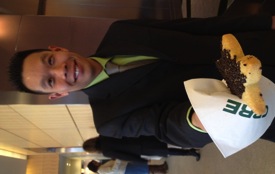 12
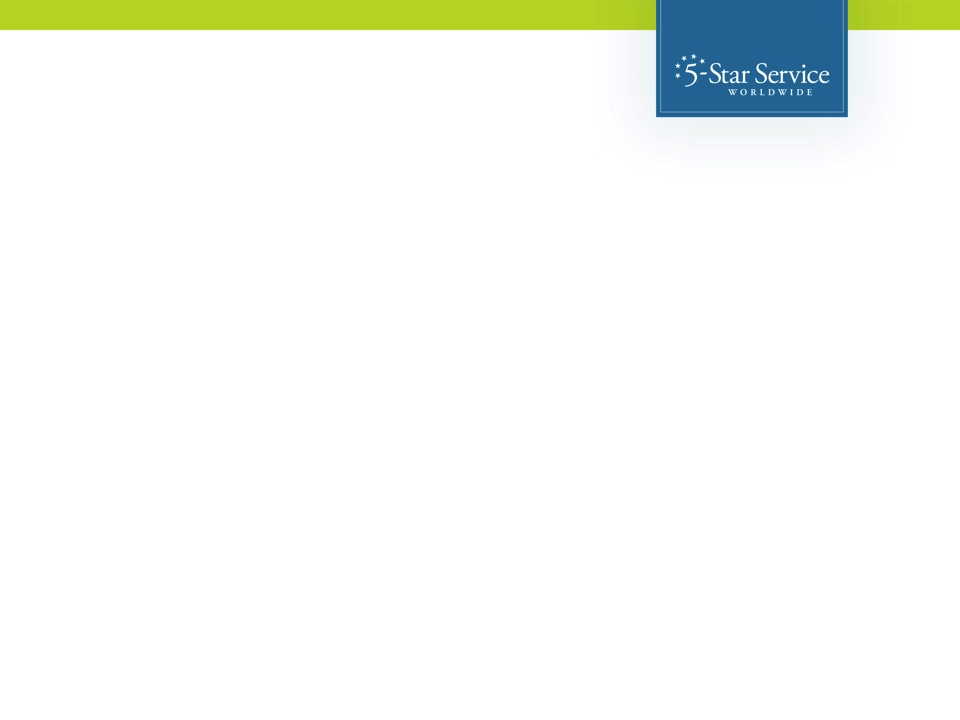 Resources
Tenant Welcome Binder
On-Line Work Order System: Angus through the Axis Portal
Building Website
www.oneoharecentre.com
Leasing Information
Building Events Calendar
Newsletter
Building Forms
Weather Report
Traffic Report
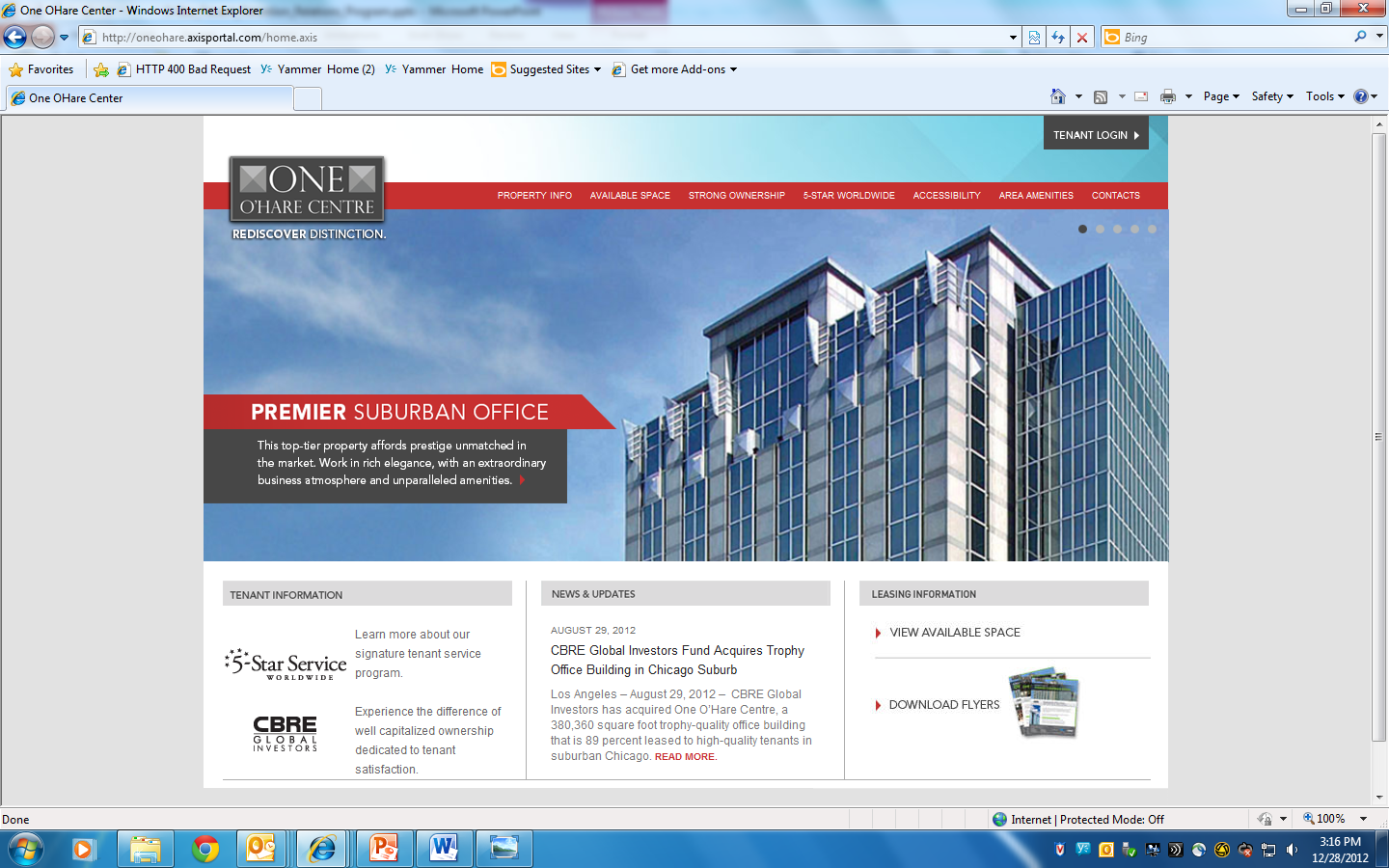 13
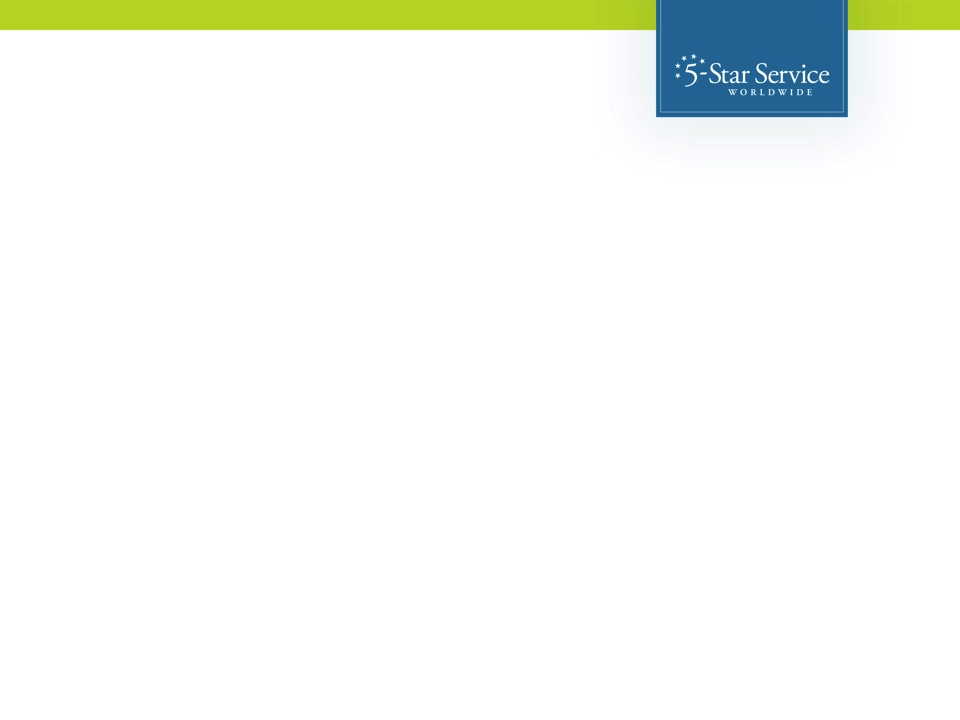 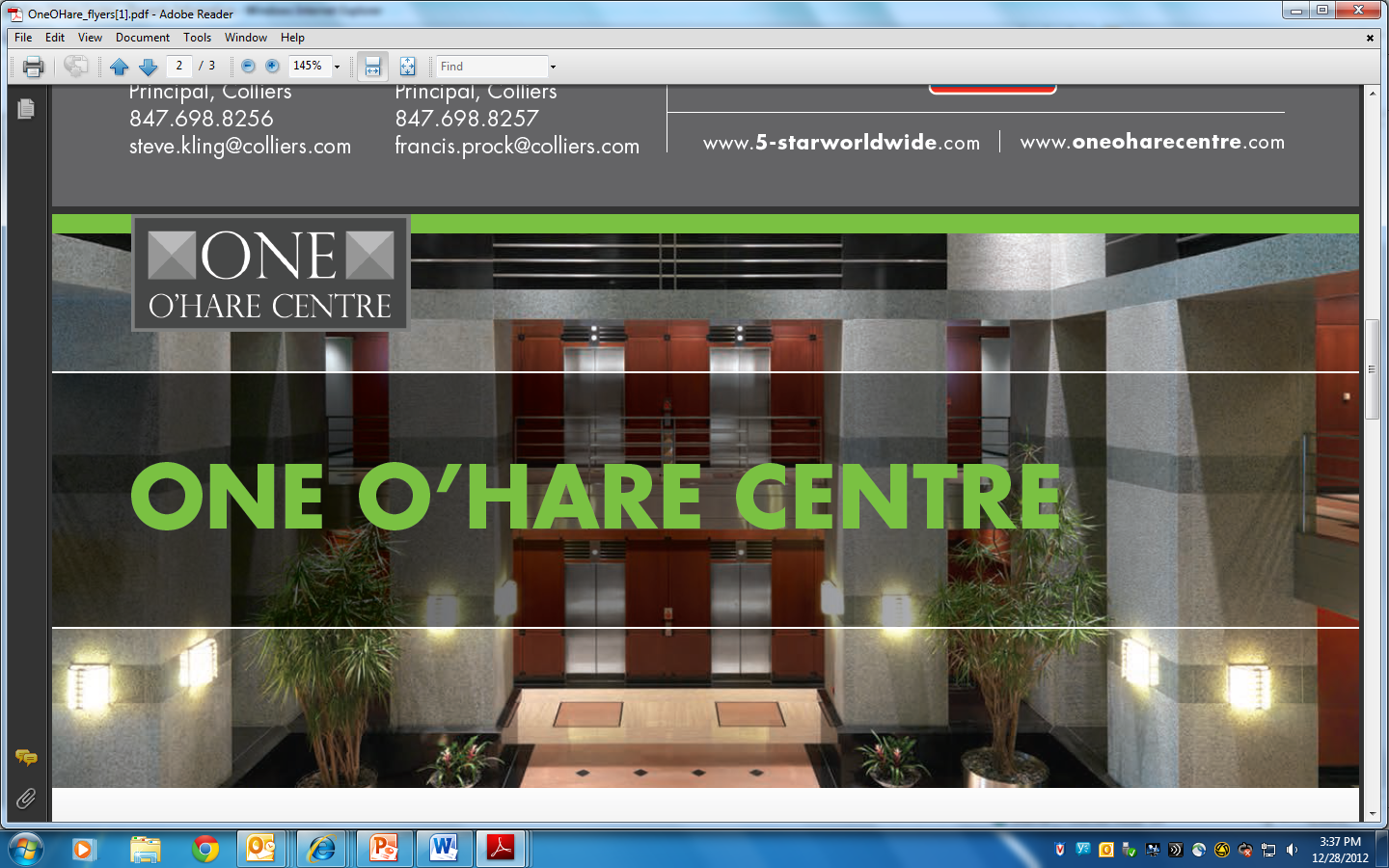 Rediscover Distinction
14